The Honor Society for First-Year Academic Success
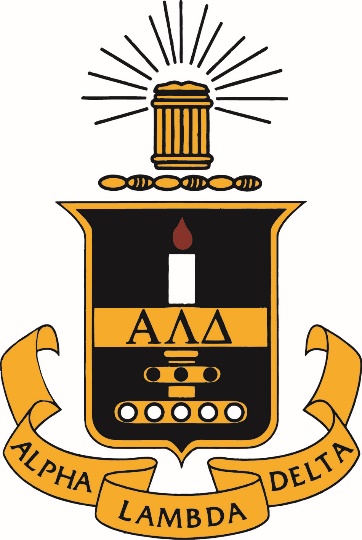 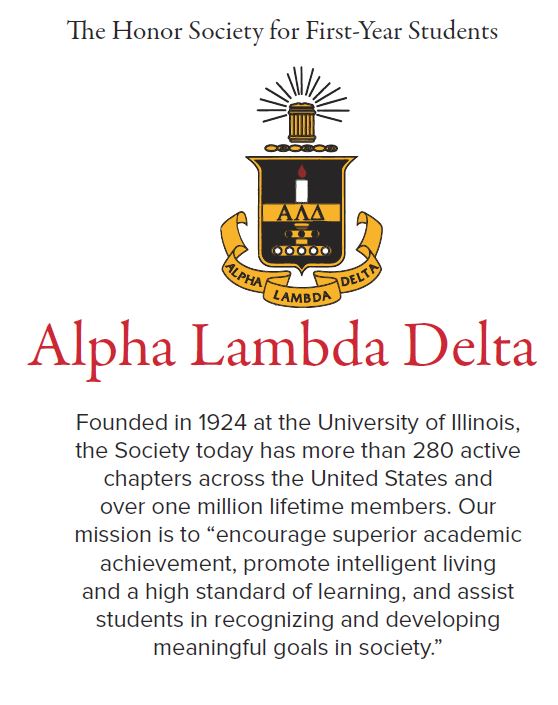 Congratulations on your academic achievement! 

You have met the GPA criteria of 3.5 or higher for membership in Alpha Lambda Delta Honor Society. Joining can open doors for you and offer opportunities to stand out, be recognized, connect with a supportive community of peers, and enjoy a more well-rounded college experience. 

We want to tell you more about our chapter here at {name of institution} and answer any questions you may have.
What we do on campus
Add slides with pictures of induction ceremonies, service projects, campus activities, etc.
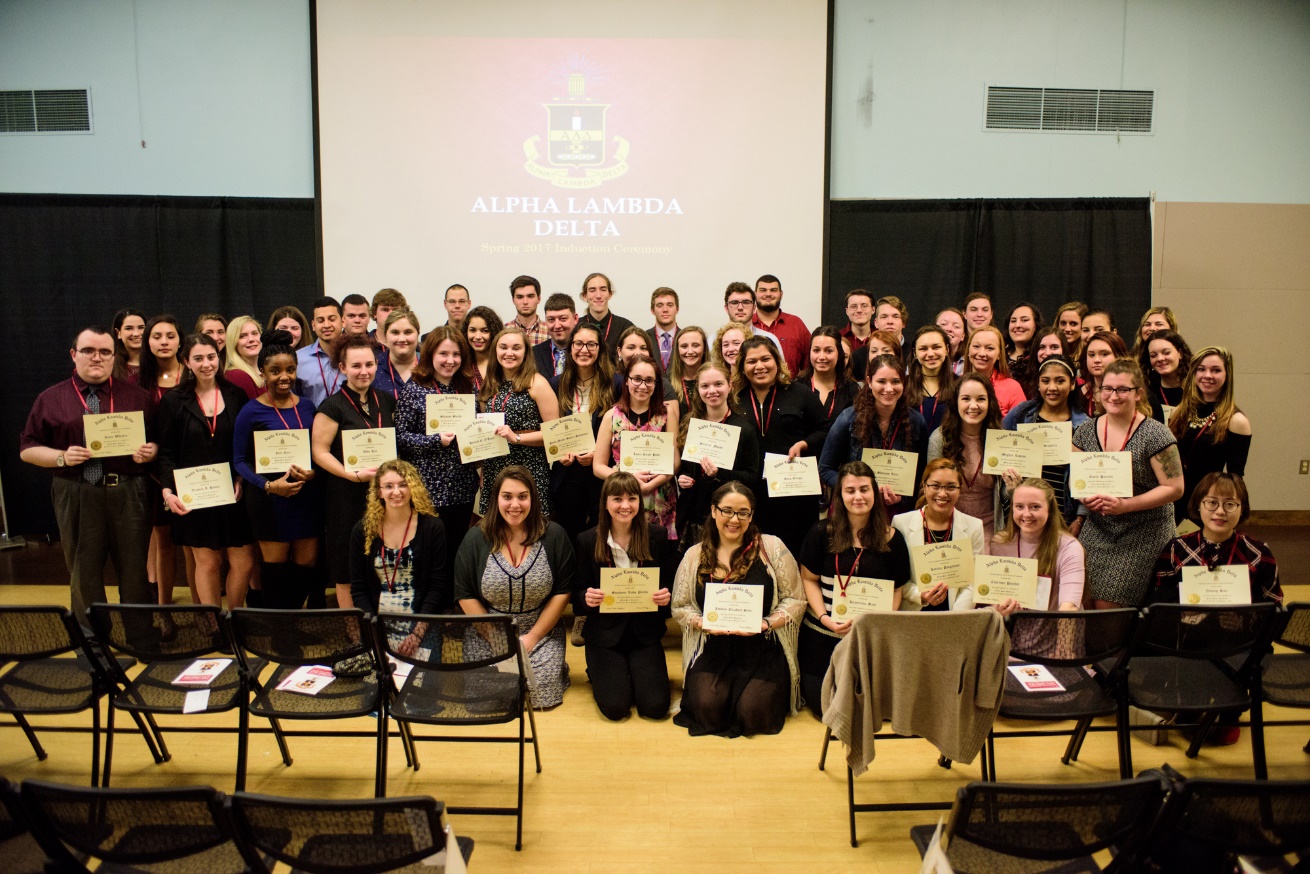 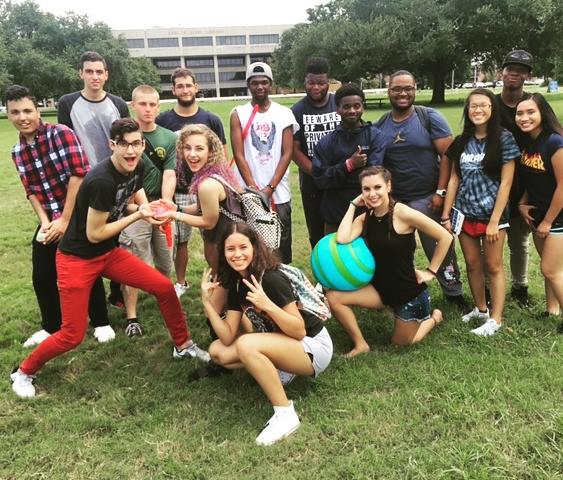 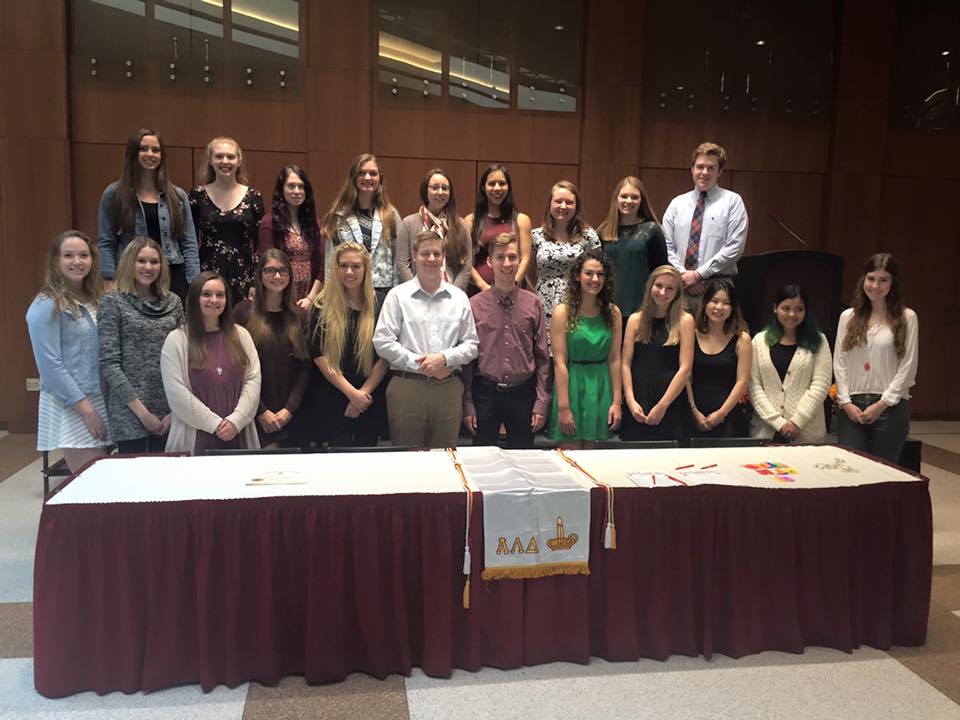 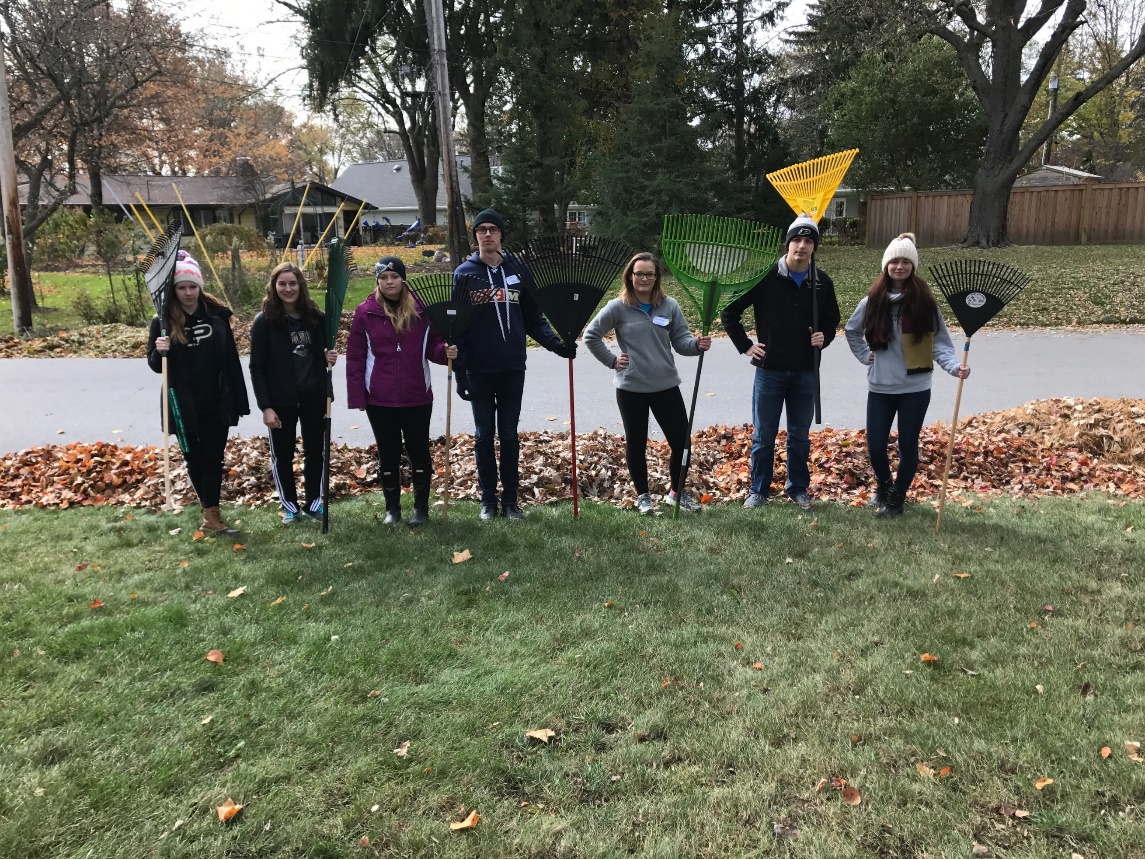 [Speaker Notes: Talk more about the benefits you’ve enjoyed by being involved – what have you gotten out of it
Share pictures of past activities]
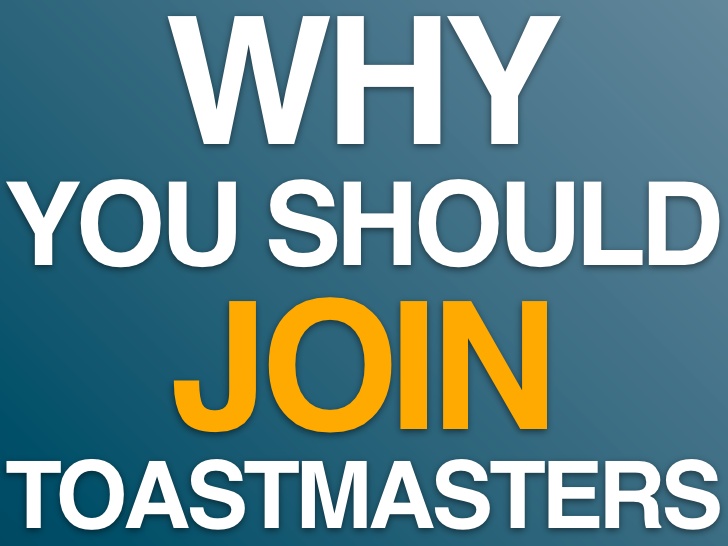 [Speaker Notes: Tell students what they get out of membership. TELL YOUR STORY – have officers and general student members share why they joined and what they’ve gained.]
Alpha Lambda Delta 
offers exclusive membership benefits 
to help you stand out, 
be recognized, 
and enjoy a more well-rounded 
college experience.
[Speaker Notes: https://www.nationalald.org/benefits]
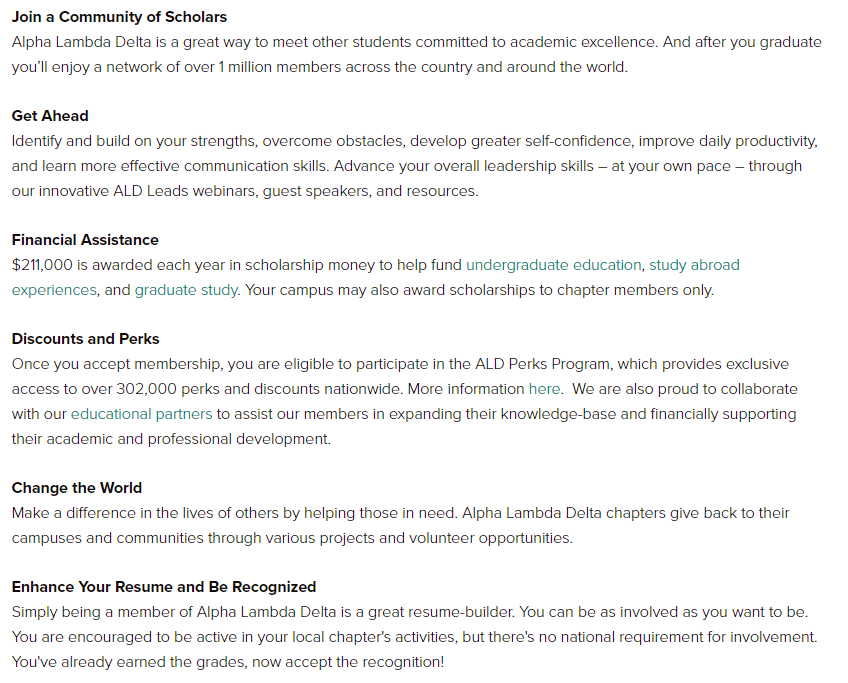 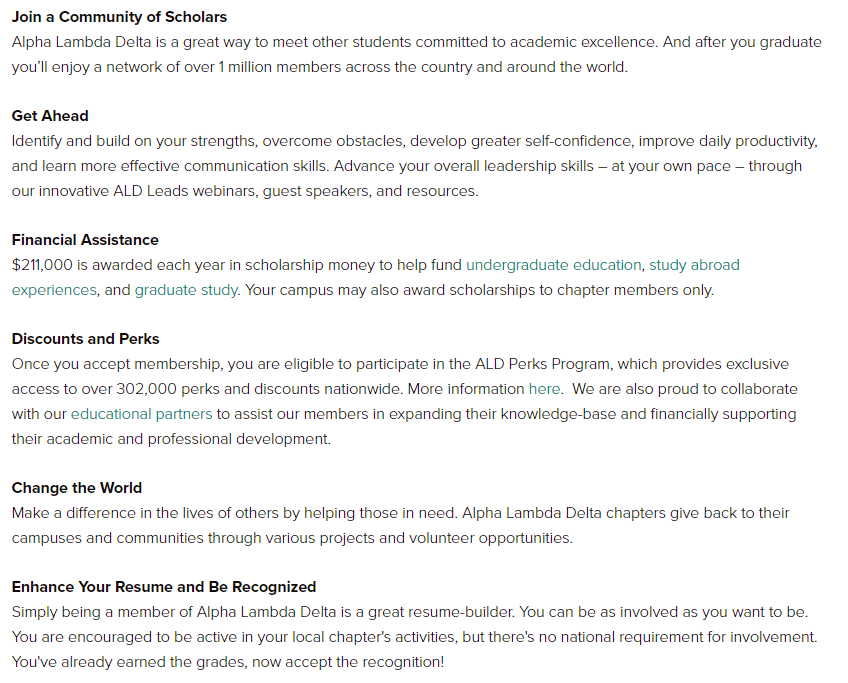 [Speaker Notes: https://www.nationalald.org/benefits]
Benefits of Your Membership
As soon as you become a member, you’re eligible for:
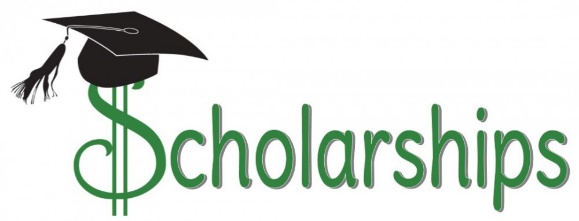 Scholarships: https://www.nationalald.org/scholarships




Perks: https://www.nationalald.org/aldperks




ALD Leads: https://www.nationalald.org/leadscertified
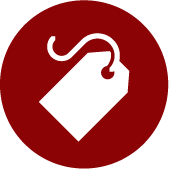 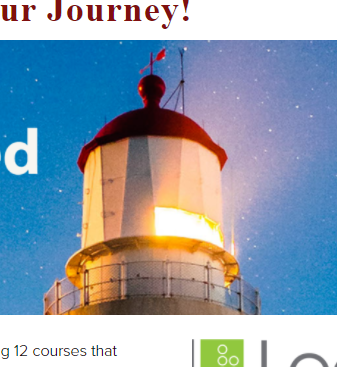 [Speaker Notes: Scholarships: 96 scholarships offered annually, ranging from $1000 to $6500, for undergraduate, graduate, and study abroad
Perks: Discounts and perks from over 300,000 companies
ALD Leads: Leadership and career development certificate series; online, self-paced]
Benefits of Your Membership
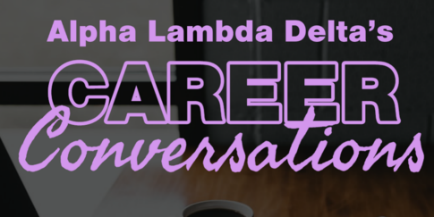 Career Conversations: https://www.nationalald.org/career
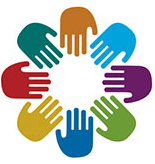 Educational Partners: https://www.nationalald.org/partners





Wear Honor Cords at Graduation: https://www.shopald.org/
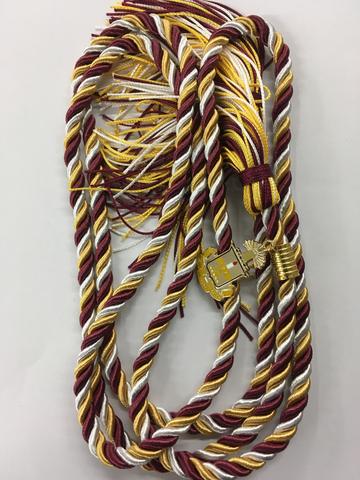 [Speaker Notes: Career Conversations: profiling different majors and academic disciplines culminating with an interview with a successful alum in that field
Ed Partners: test prep discounts, internship scholarships, job matching, and more
Cords: wear honor cords and other regalia at your commencement ceremony]
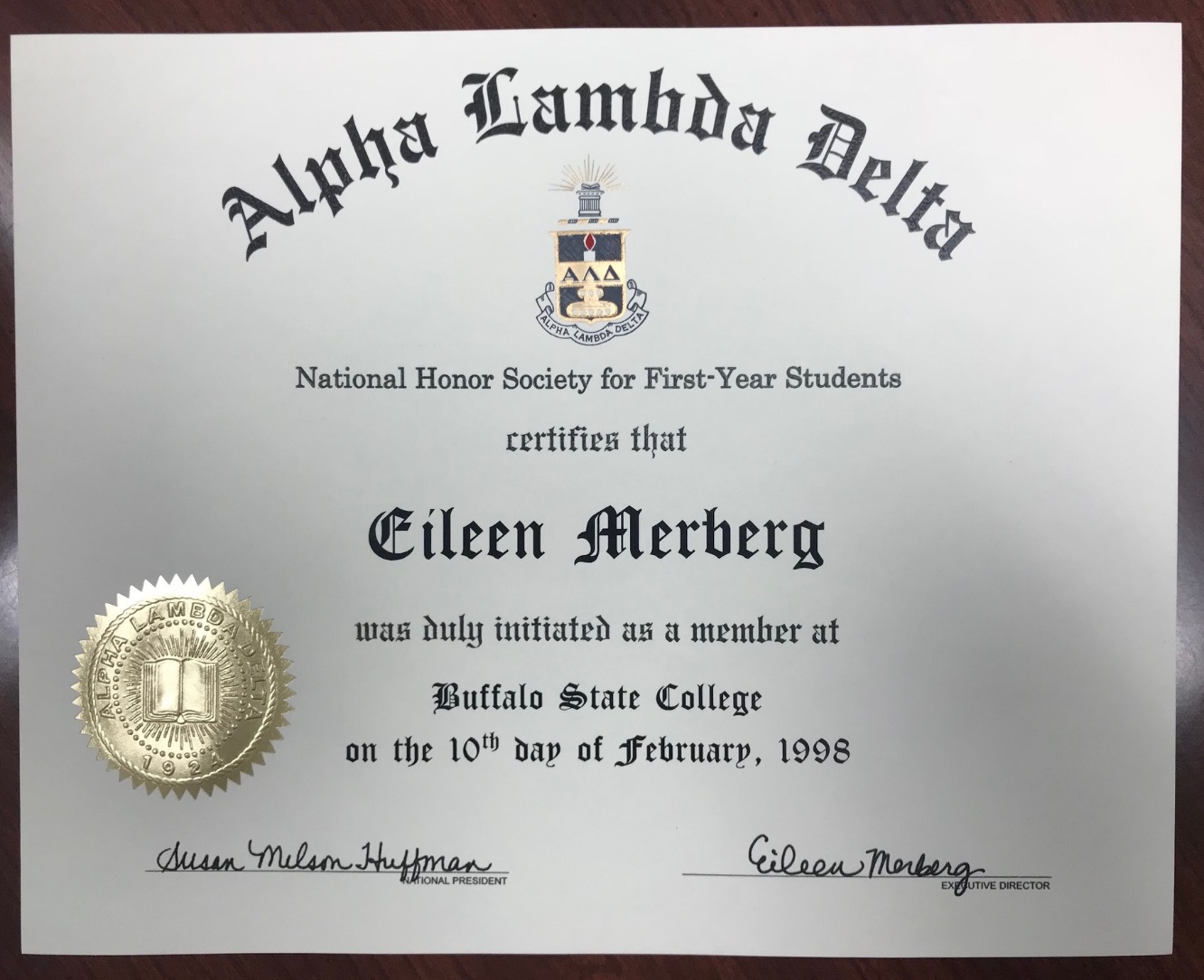 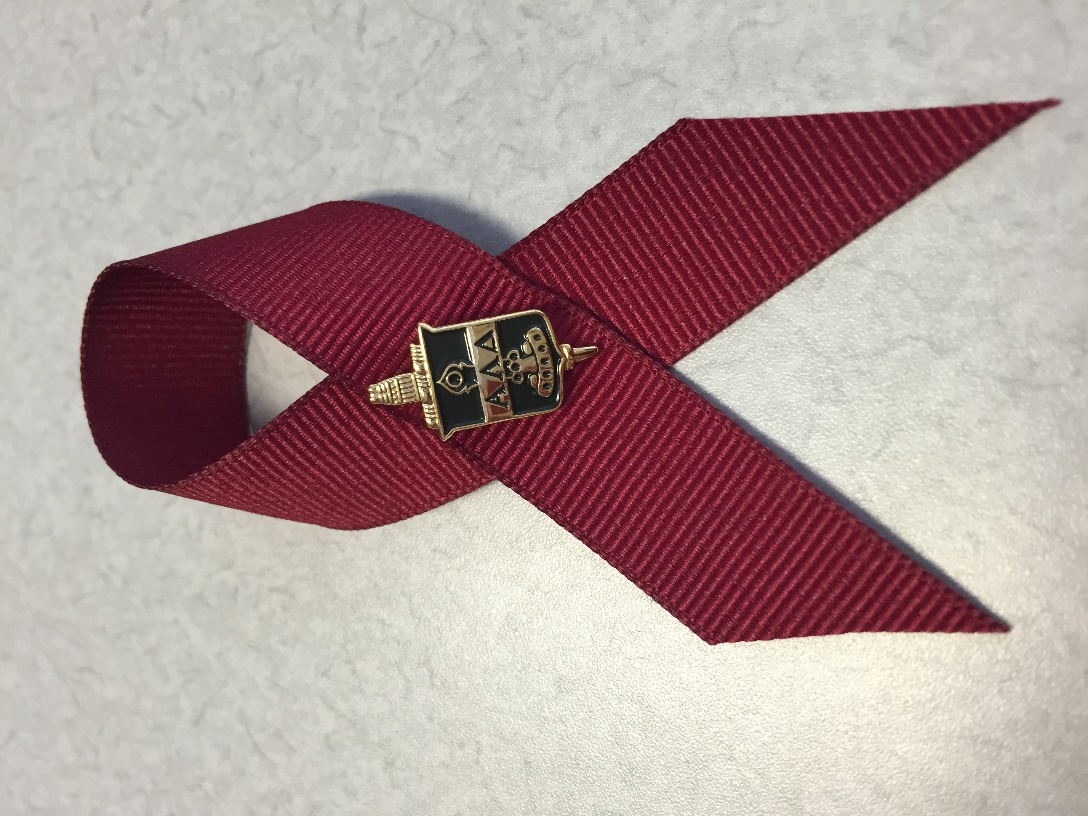 [Speaker Notes: Describe what happens once they join – that they are inducted during a ceremony – show pictures of past ceremonies 
Each student receives a certificate and pin]
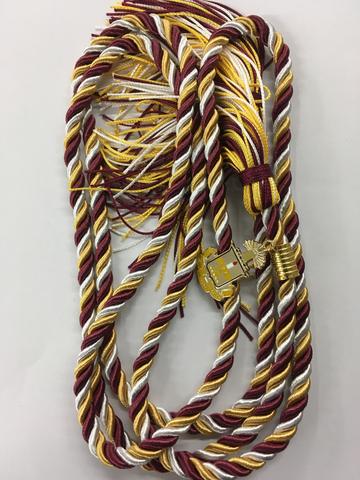 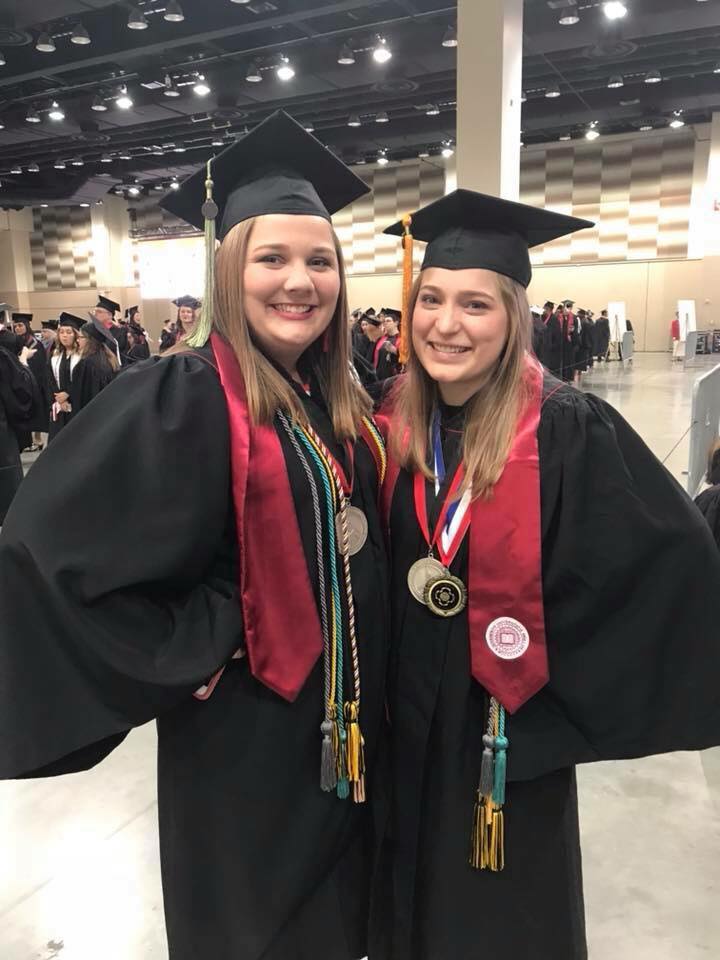 [Speaker Notes: All members can wear the ALD Honor Cord at graduation]
Talk about the ALD membership fee.

A lot of groups students get invited to join charge hefty fees, between $80-$100 minimum – and some charge additional fees throughout college. ALD’s $30 national fee is the lowest of any honor society in the US.  Mention the added local fee, still low compared to other groups. 

Assure students there are no hidden fees 
and the ALD fee is onetime, lifetime.
The invitation to join Alpha Lambda Delta may not be the only honor society invitation you’ll receive. You may be wondering which honor organizations are legitimate and which ones might be scams or only after your money. Alpha Lambda Delta is accredited with the Association of College Honor Societies, the nation’s only certifying agency for college and university honor societies. ACHS sets standards for organizational excellence and for scholastic eligibility, so you can be assured that Alpha Lambda Delta is a credible organization. 

We have been active at {institution} since {year-founded}!
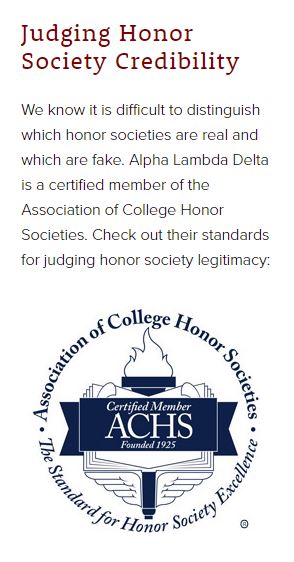 [Speaker Notes: https://www.achshonor.org/is-this-invitation-legit-]
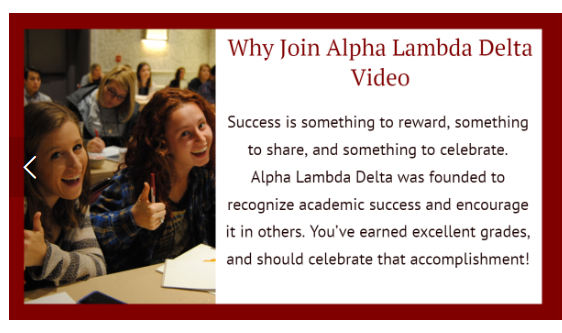 Why Join ALD video
[Speaker Notes: Show the “Why Join” video on our website
https://youtu.be/HOoJGBmsyo4]
Follow us
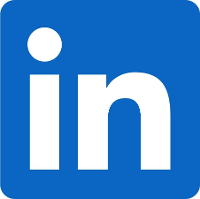 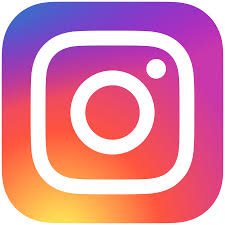 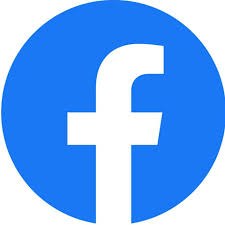 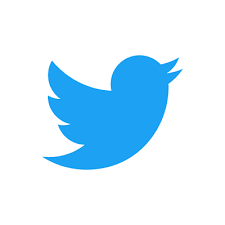 @nationalALD
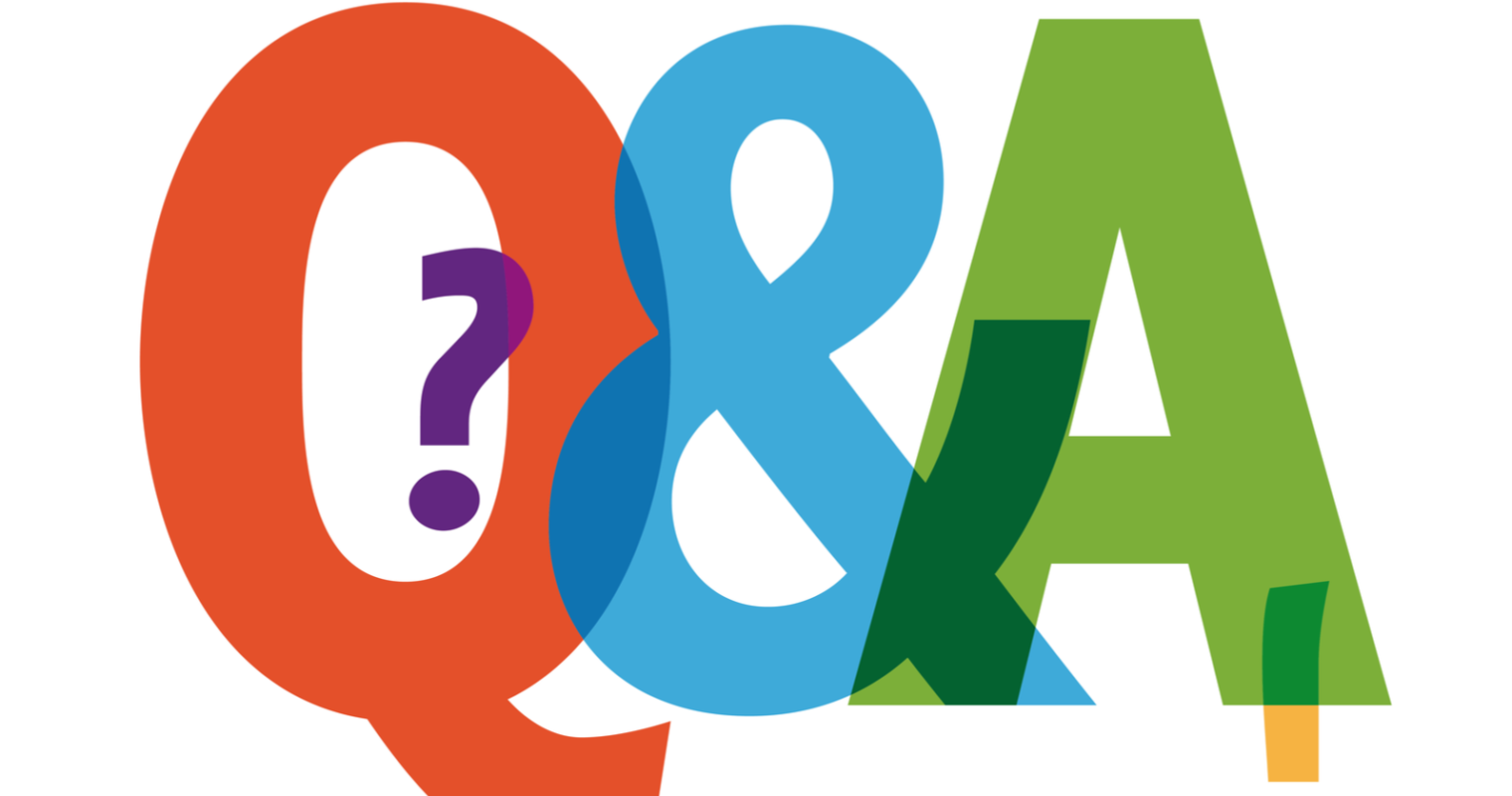